Chosen set of Add-Ons basics II.
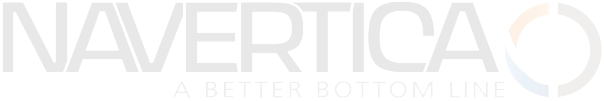 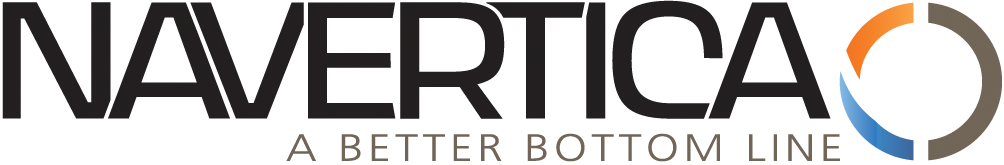 J.Skorkovský 
26.2.2018 Brno
Operational areas
NAV Operation areas
Backward and forward button
Address bar
Searching window
Ribbon
Application menu
Navigation pane
Main „task“ window  page (list, card,…) 
Factbox pane
2
Backward and forward button
Backward and forward button I
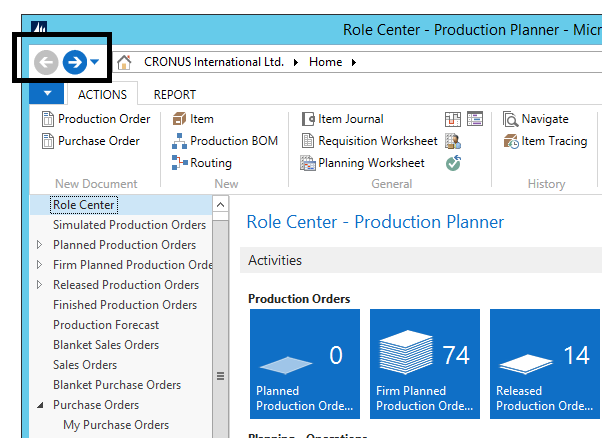 3
Backward and forward button
Backward and forward button I
Drop-down button
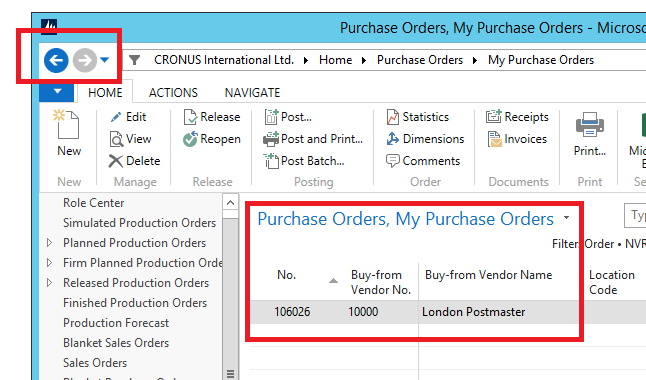 Back and forward buttons on the controls of Microsoft Dynamics NAV to the left
of the address bar enable you to move through pages that you have previously
visited. 

When you use these buttons, you can see the path in the address bar changing.
If you click the drop-down button, at the right side of the Forward button, you
see the travel history. It shows you a list of previously visited pages, and it makes it
easy to return to a specific one.
4
Address bar
Address bar
Refresh button
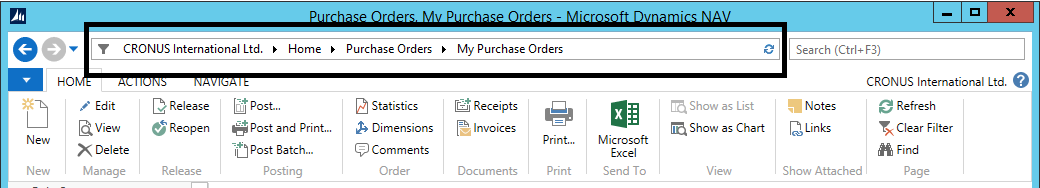 The address bar shows the path of your present page. You can also move within
Microsoft Dynamics NAV 2016 by clicking the name or arrow buttons and making
your selection.

At the right side of the address bar, you can find the refresh button.
5
Searching  window
Searching window  : text only
You can find any page, report, or view present on the Departments page of your installation by using the Search field in the upper-right corner of the address bar.

When you start to type characters in the Search field, a drop-down list shows page names that contain the characters that you type. 

The drop-down list changes as you type more characters, and you can select the correct page from the list when it is displayed. 

The second column in the drop-down list shows the
navigation paths to the found pages, and it is sorted by the structure of the Departments page.
6
Searching  window
Searching window
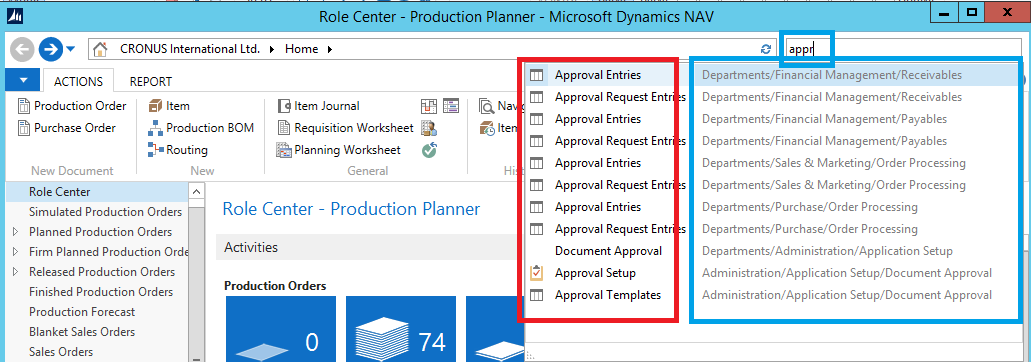 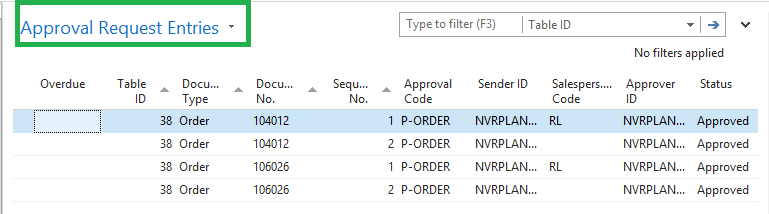 7
Ribbon
Ribbon
A ribbon is a command bar that organizes a program's features into a series of
tabs at the top of a window. Using a ribbon increases discoverability of features
and functions, enables quicker learning of the program, and makes users feel
more in control of their experience. A ribbon can replace both the traditional
menu bar and toolbars.

In Microsoft Dynamics NAV 2013, the ribbon is available on most pages and
visible by default.
See ribbons tabs  related to customer  card on the next slide
8
Ribbons
Ribbons
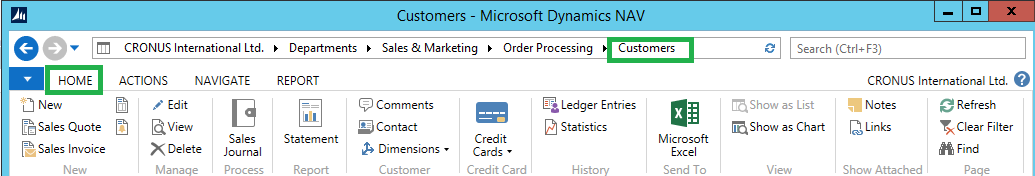 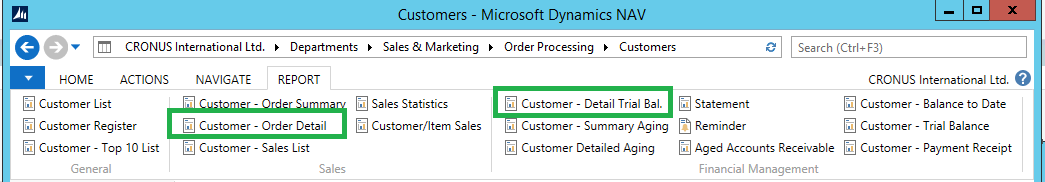 See reports started from ribbon tab
9
Examples of  customer reports
Examples of reports (customer ribbon) – I.
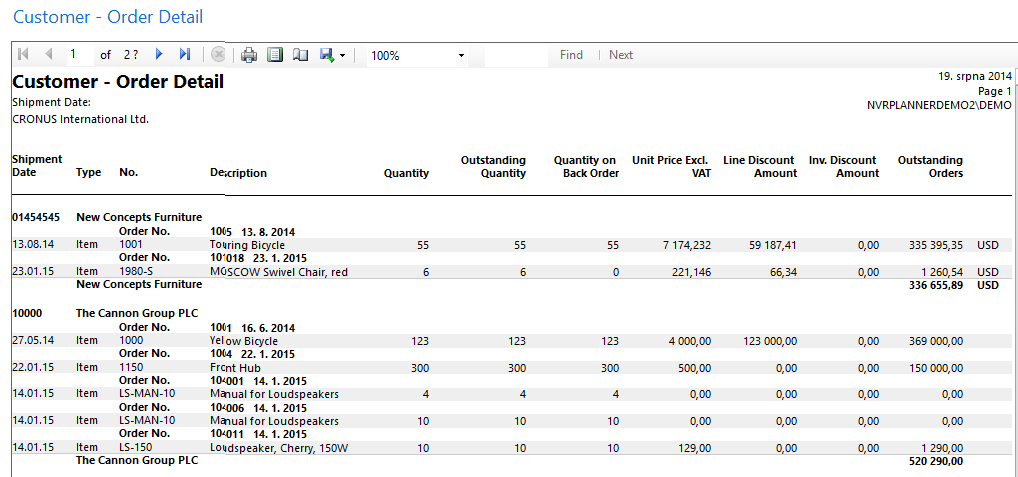 10
Examples of  customer reports
Examples of reports (customer ribbon) – II.
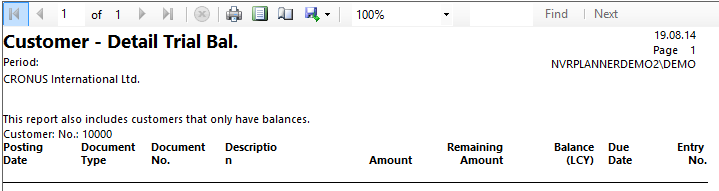 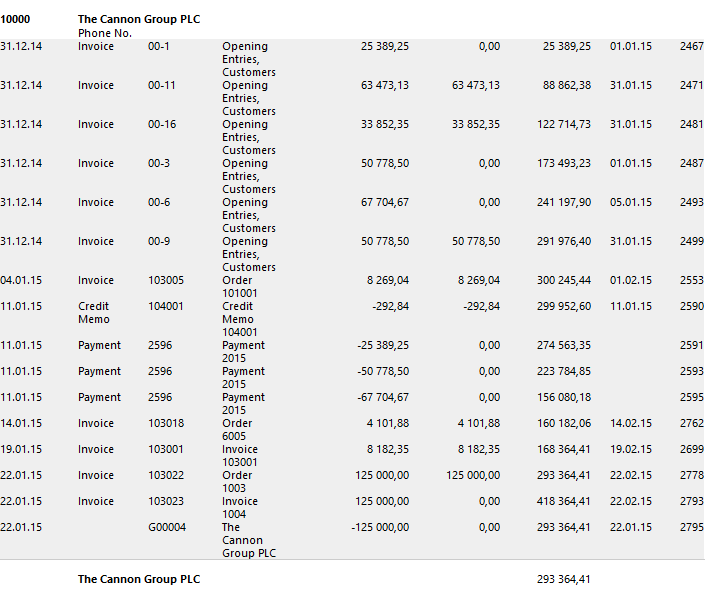 11
MS Dynamics Application menu
Microsoft Dynamics Application Menu
At the upper-left side of the ribbon, you can find the Application menu:
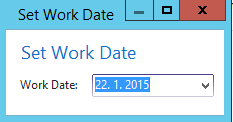 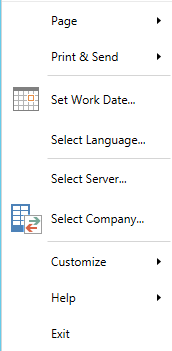 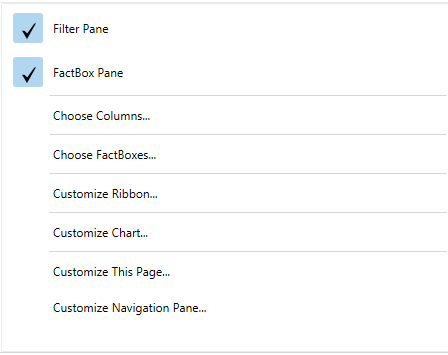 12
Example of  customization
Customize the Role Center page (only BPH_PIS1-PIS2)
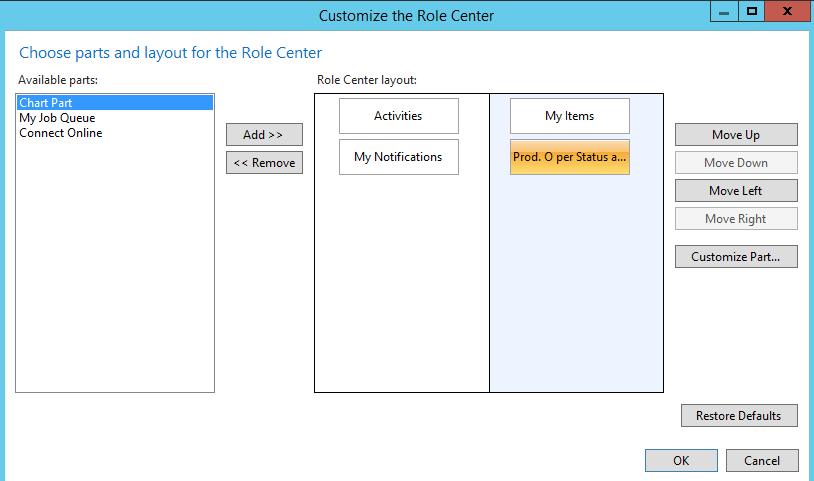 The customization will part of the next sessions…
13
Navigation pane
Navigation pane
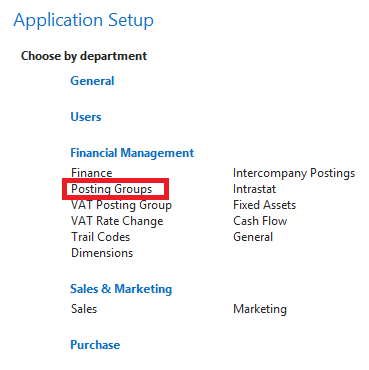 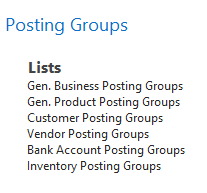 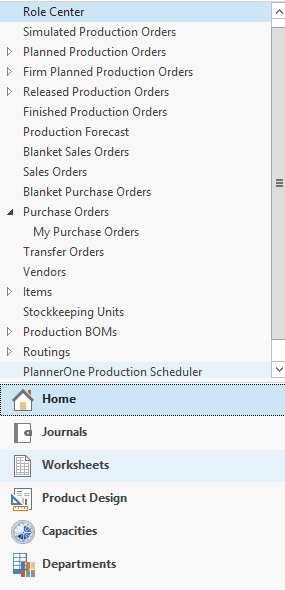 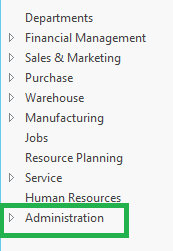 See next slide
14
Posting groups
Posting group
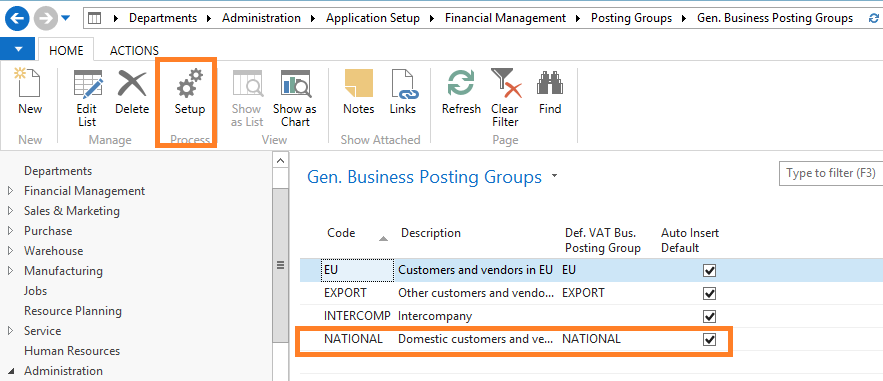 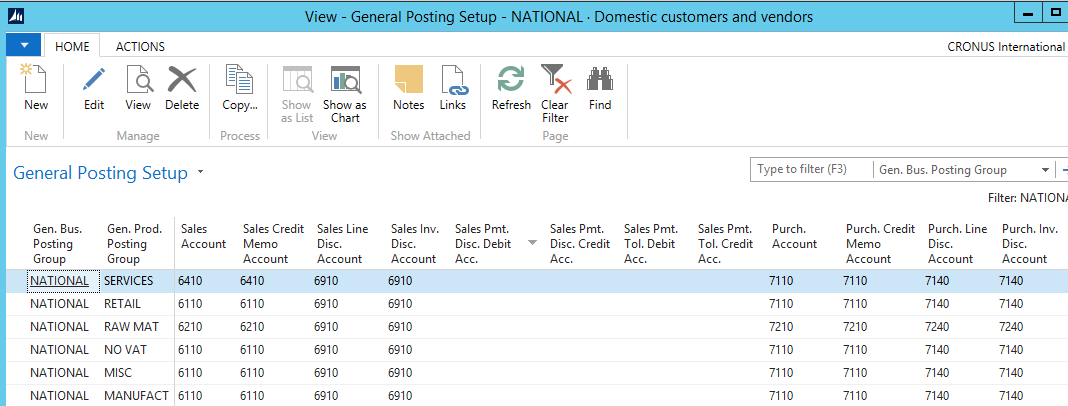 15
Simple customization of Navigation Pane
Simple customization of the Navigation pane (only PIS1-PI2)
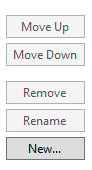 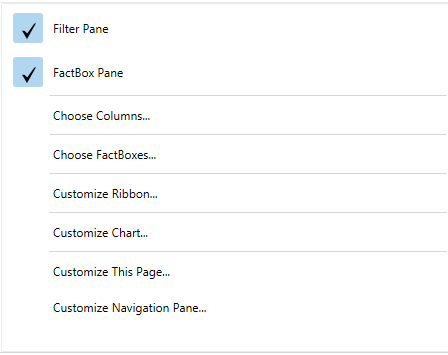 Enter NEW
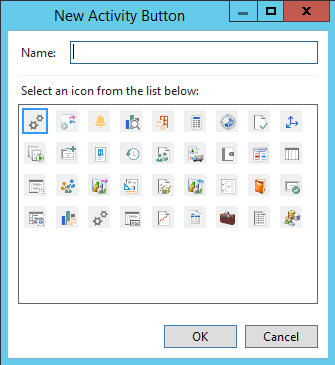 Favorites
16
Customization of the NAV pane
Simple customization of the Navigation pane
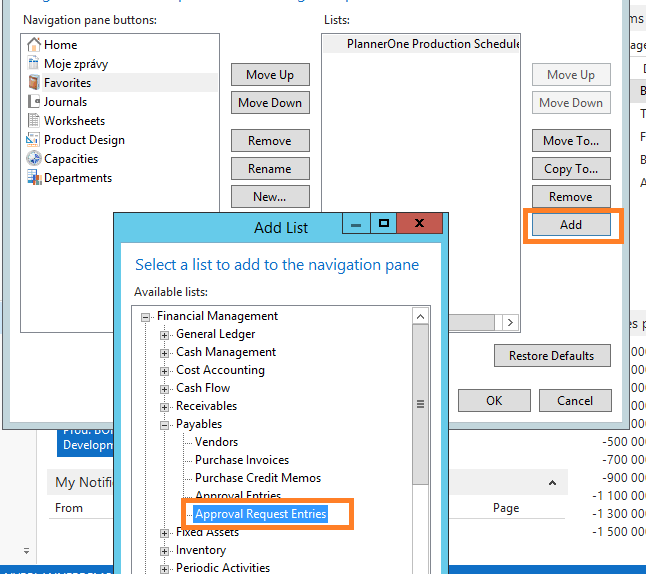 17
Customization of the NAV pane
Simple customization of the Navigation pane
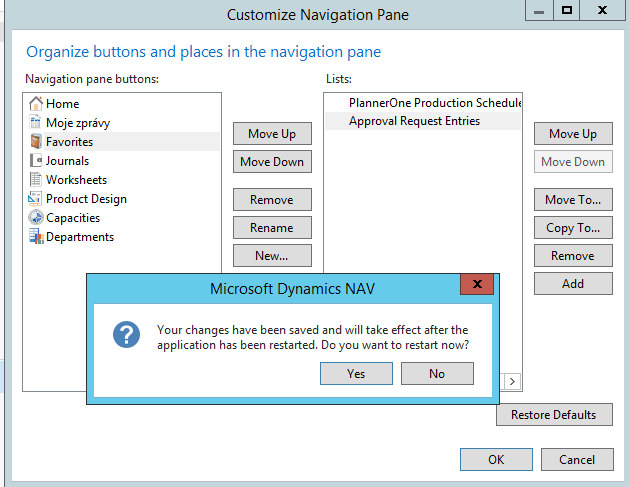 18
Customization of the NAV pane
Simple customization of the Navigation pane
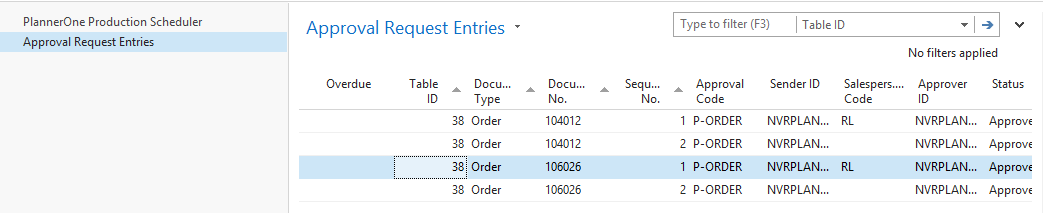 19
Customer list page
Customer list page
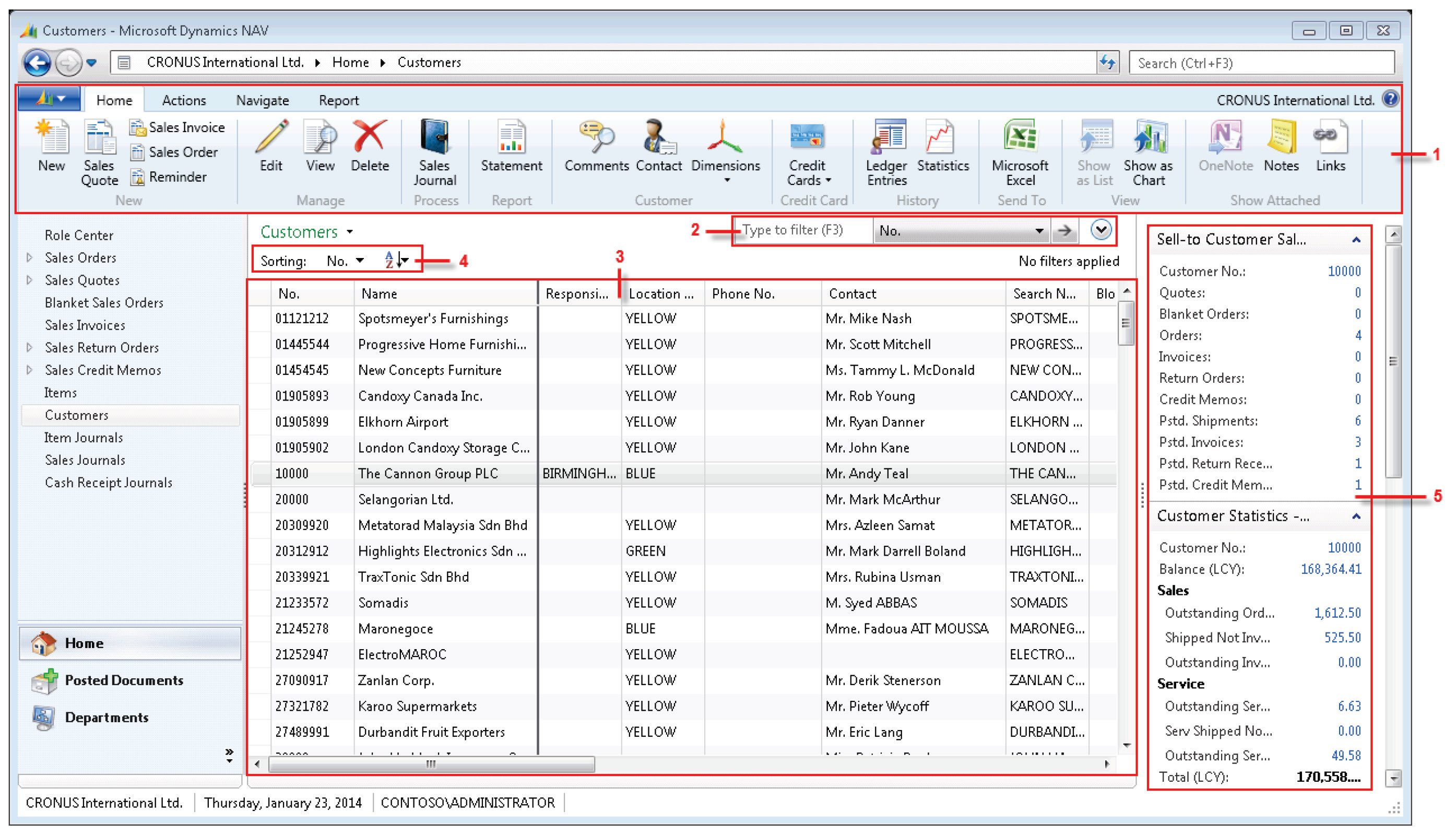 Customer list page1. Ribbon2. Filter pane3. List4. Sorting pane5. FactBox pane
1- Ribbon, 2- Filter pane, 3-List, 4-Sorting pane, 5-Fact-box pane 
Use of  the filter pane from List page see next two slides
20
My first filter
Simple use of filtering I.
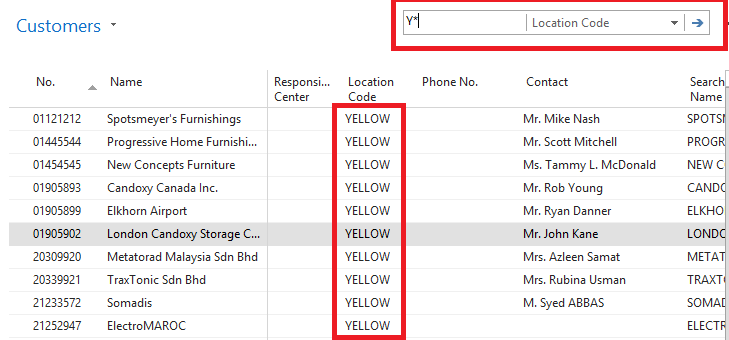 21
My first filter
Simple use of filtering II.
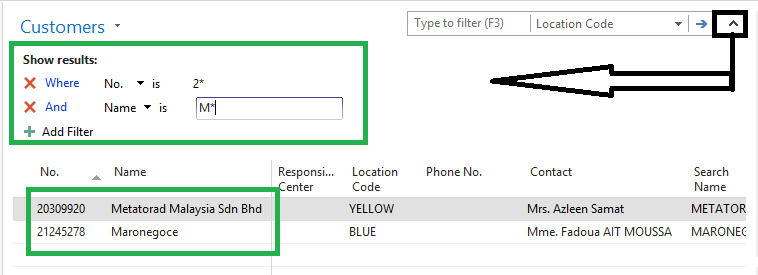 22
Card page
Card page
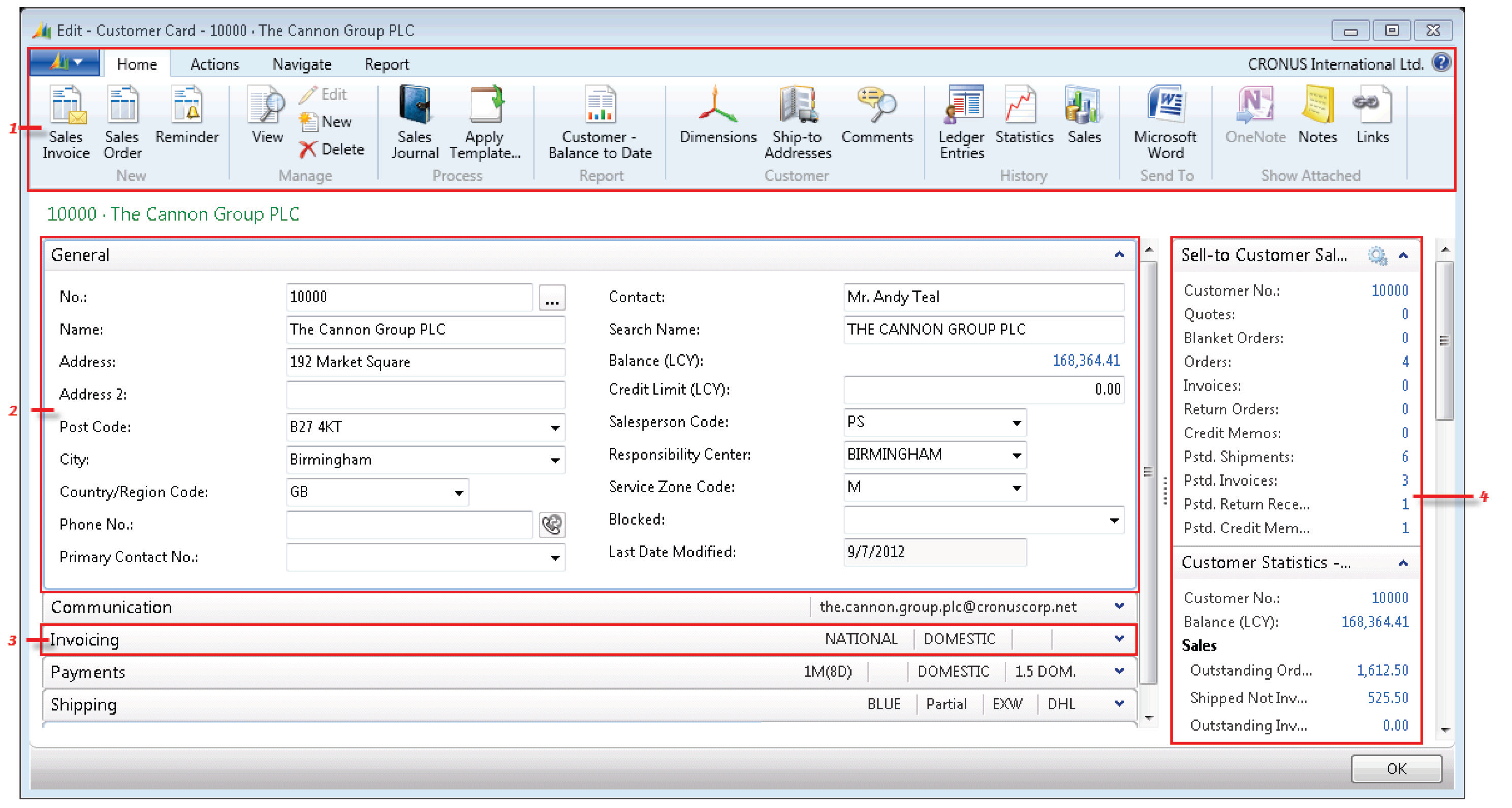 1-Ribbon, 2- extended FastTab, 3 – Collapsed FastTab, 4-FactBox Pane
23
Role center
Role center- adding new preferred objects (Items, Customers,..)
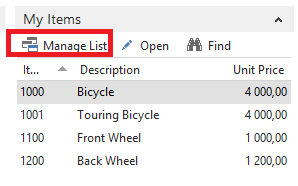 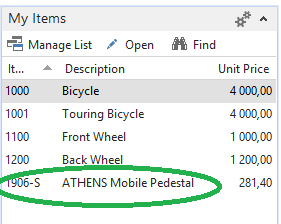 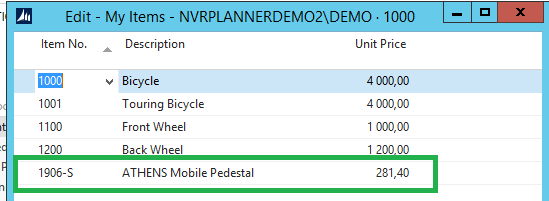 24
Charts
Changing charts
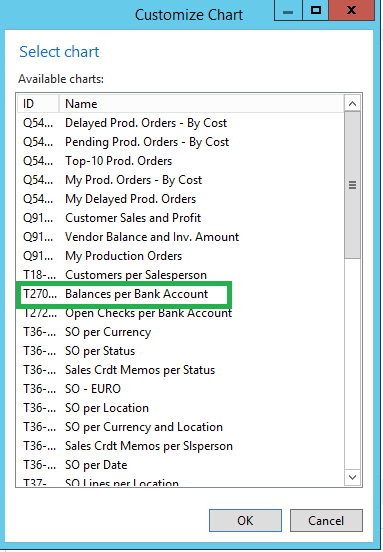 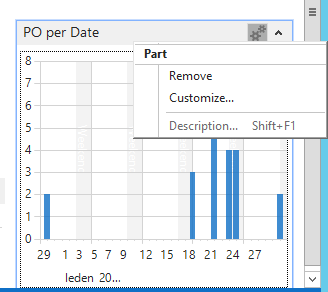 25
Charts
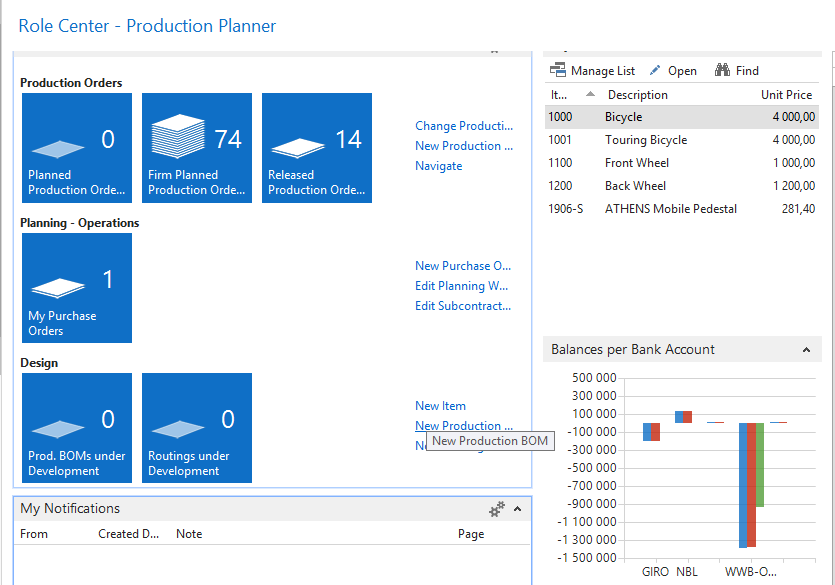 Changing charts
26
Thanks for Your attention and  time
Standard colour palette
Backgrounds						Primary Text	       Secondary Text				     Expanded Palette
















Accent							Accent Gradients





Gradient Upper Levels
28
Sample chart
Sample chart
Lorem ipsum dolor sit amet
Sample chart description
29